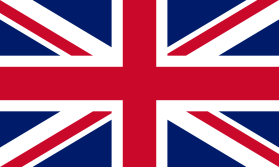 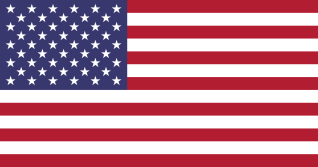 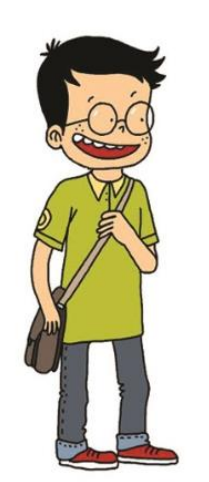 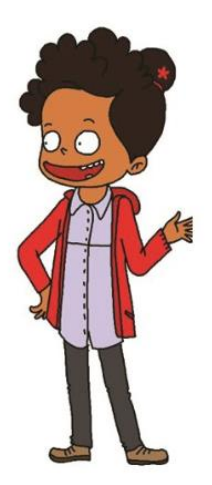 NIVEAU 2
3- My town
3.2- At the restaurant
Step 1
3.2 At the restaurant – Step 2
Tongue Twister
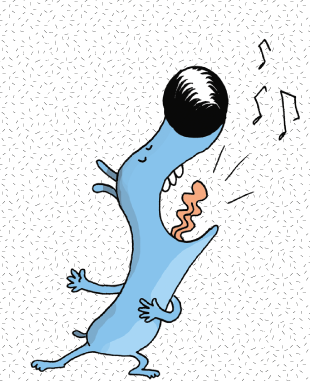 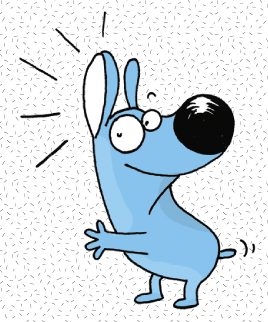 I thought of thinking of thanking you.
3.2 At the restaurant – Step 2
What’s missing ?
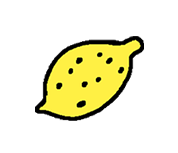 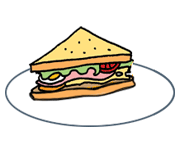 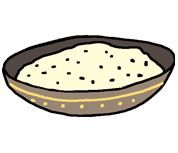 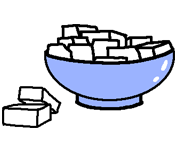 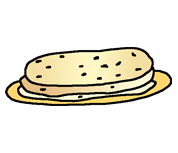 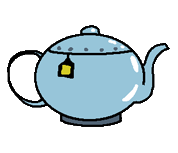 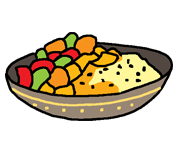 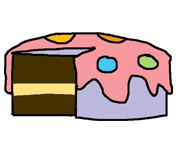 3.2 At the restaurant – Step 2
What’s missing ?
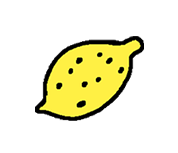 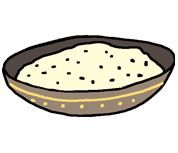 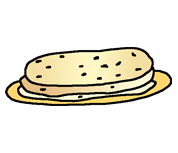 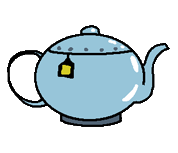 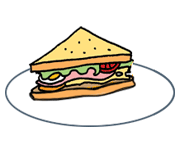 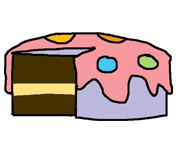 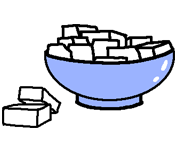 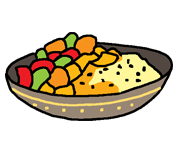 3.2 At the restaurant – Step 2
What’s missing ?
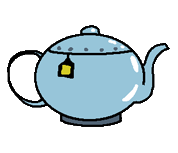 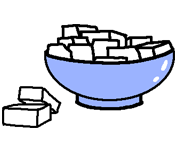 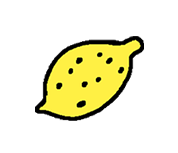 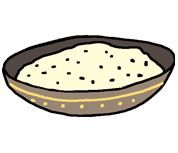 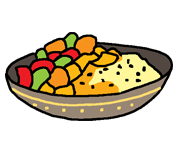 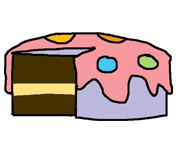 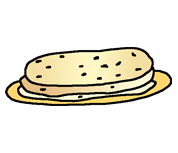 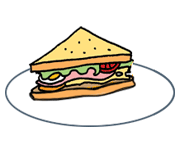 3.2 At the restaurant – Step 2
What’s missing ?
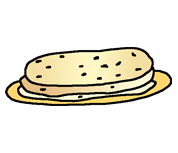 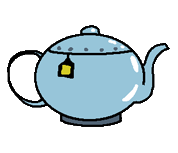 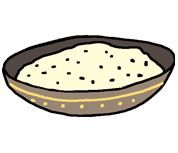 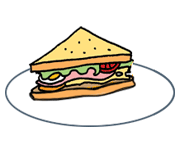 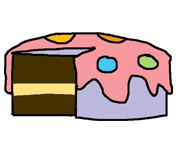 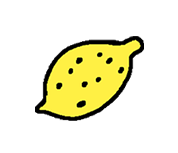 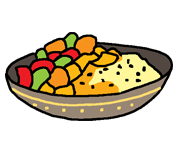 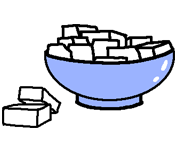 3.2 At the restaurant – Step 2
What’s missing ?
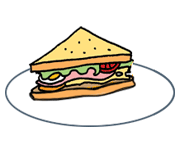 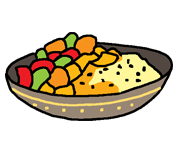 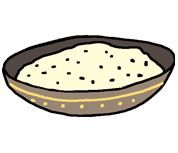 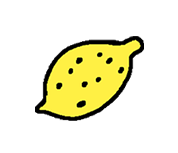 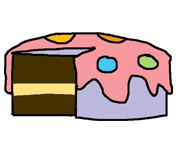 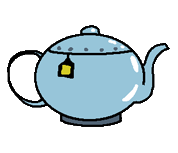 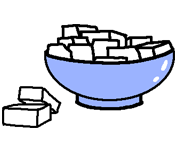 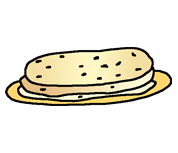 3.2 At the restaurant – Step 2
What’s missing ?
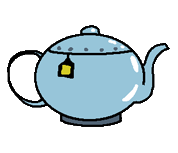 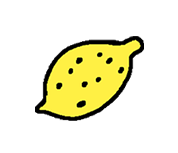 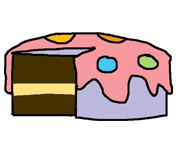 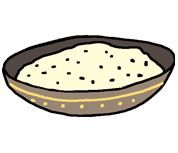 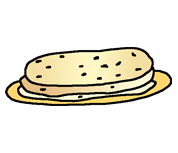 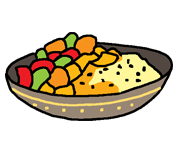 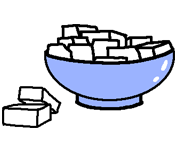 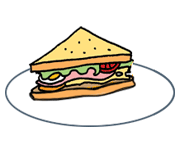 3.2 At the restaurant – Step 2
What’s missing ?
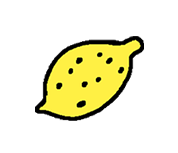 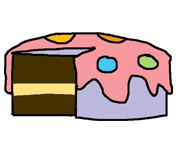 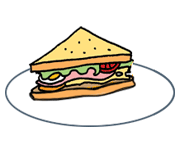 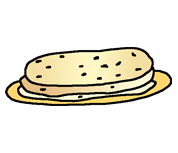 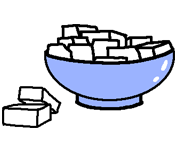 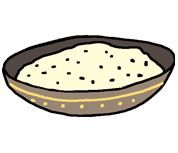 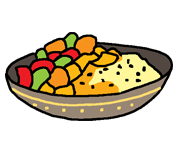 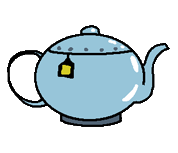 3.2 At the restaurant – Step 2
What’s missing ?
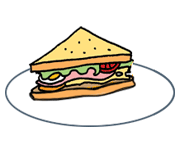 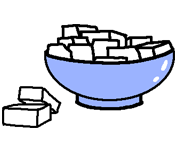 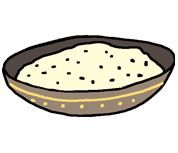 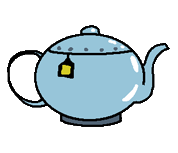 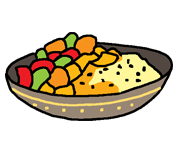 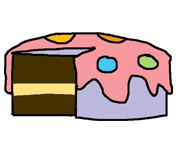 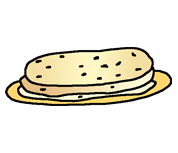 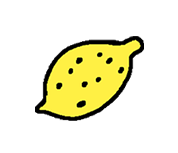 3.2 At the restaurant – Step 2
Listen and click on the right picture.
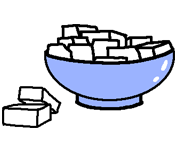 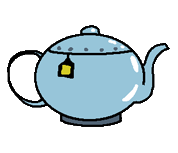 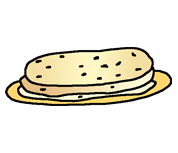 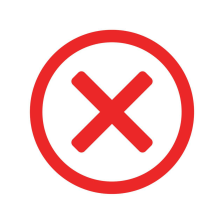 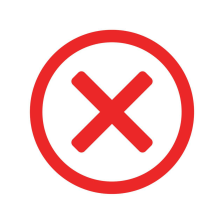 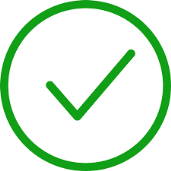 1/8
3.2 At the restaurant – Step 2
Listen and click on the right picture.
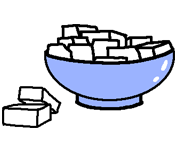 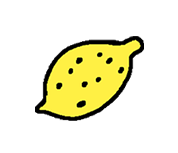 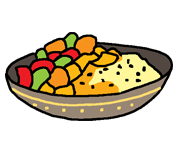 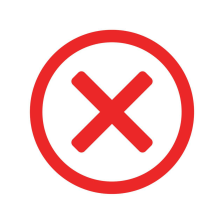 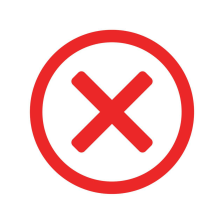 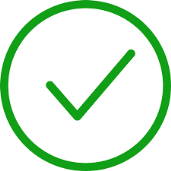 2/8
3.2 At the restaurant – Step 2
Listen and click on the right picture.
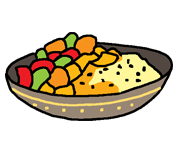 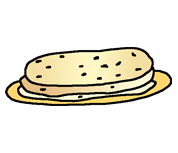 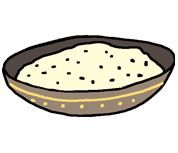 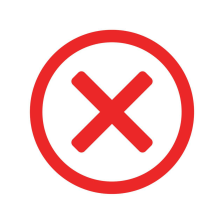 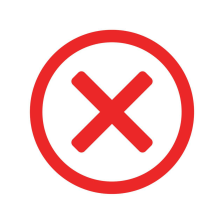 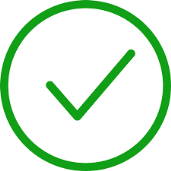 3/8
3.2 At the restaurant – Step 2
Listen and click on the right picture.
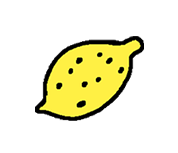 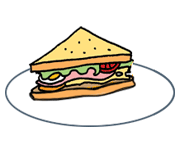 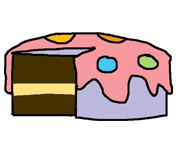 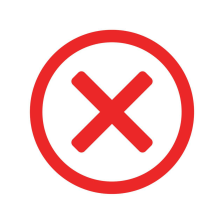 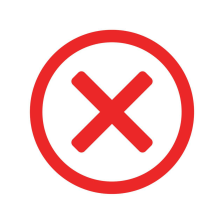 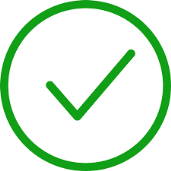 4/8
3.2 At the restaurant – Step 2
Listen and click on the right picture.
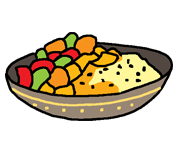 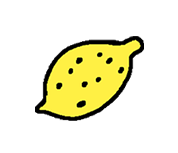 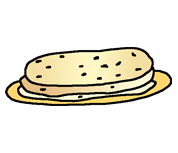 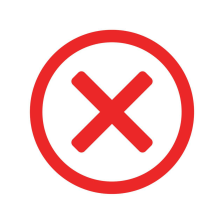 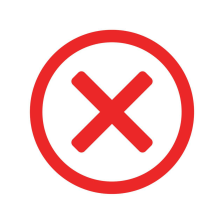 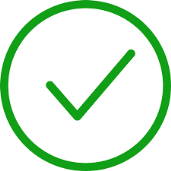 5/8
3.2 At the restaurant – Step 2
Listen and click on the right picture.
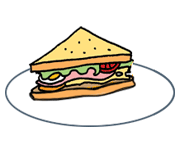 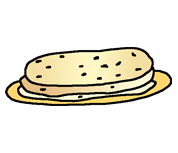 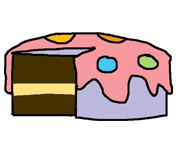 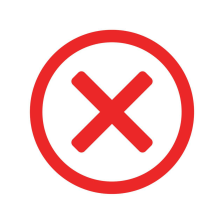 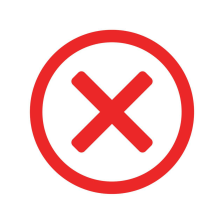 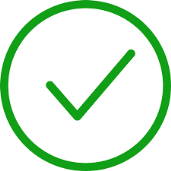 6/8
3.2 At the restaurant – Step 2
Listen and click on the right picture.
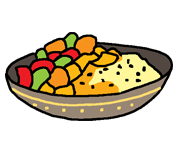 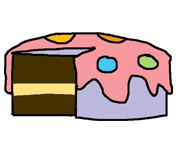 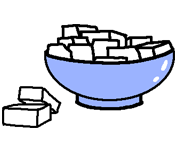 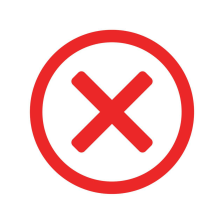 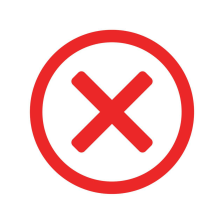 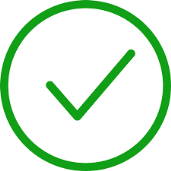 7/8
3.2 At the restaurant – Step 2
Listen and click on the right picture.
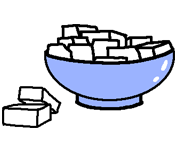 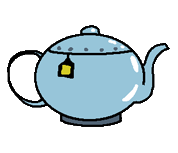 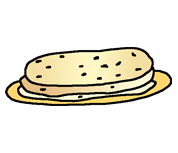 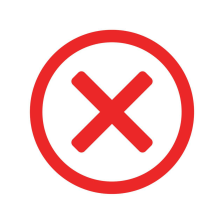 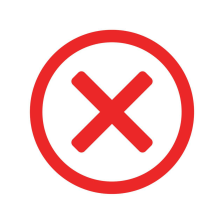 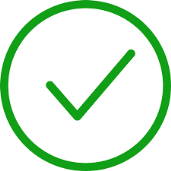 8/8
3.2 At the restaurant – Step 2
Look, listen and focus on what you understand.
3.2 At the restaurant – Step 2
Look, listen and focus on what you understand.
Tom: “It was fun! Gosh! I’m hungry!”
Lucy: “Yes, so am I. And I’m thirsty as well.”
Lucy’s mother: “Let’s go and have something to eat!”
Lucy: “Yeah! Let’s have a curry!”
Waitress: “What would you like for lunch?”
Lucy’s mother: “We’d like 4 vegetable curries with rice
and for the dessert, we’d like jalebis please.”
Waitress: “Ok! Do you like when it’s spicy or sweet?”
Lucy : “Sweet please!”
Tom : “I like when it’s spicy!”
Lucy’s mother: “Can we have 3 sweet curries and a spicy one please? Thank you!”
Waitress: “Here you are! Have a nice meal!”
Tom: “Thank you!”
Lucy’s mother: “Thank you very much!”
Lucy’s little sister: “Yummy!”
Lucy: “It’s delicious!”
2.1 How do you feel ? – Step 2
Listen and click on the right picture.
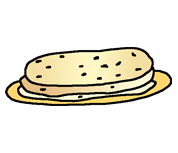 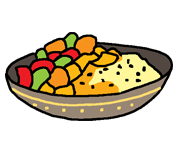 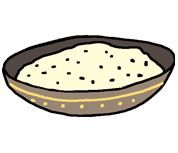 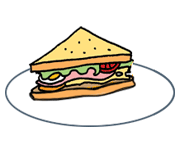 3.2 At the restaurant – Step 2
Listen and click on the right picture.
How much is it ?
It’s 10 rupees.
How much is it ?
It’s 30 rupees.
How much is it ?
It’s 100 rupees.
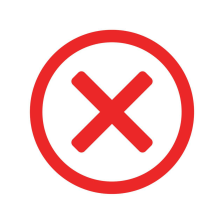 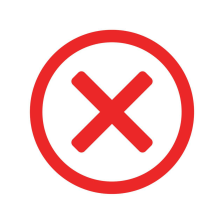 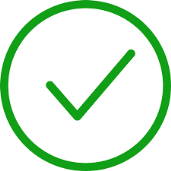 1/5
2.1 How do you feel ? – Step 2
Listen and click on the right picture.
How much is it ?
It’s 30 rupees.
How much is it ?
It’s 15 rupees.
How much is it ?
It’s 25 rupees.
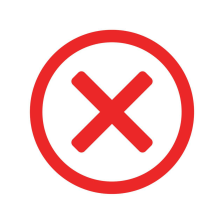 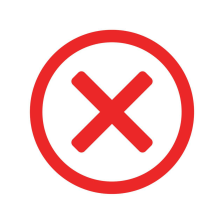 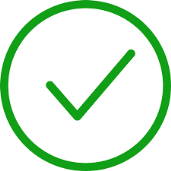 2/5
2.1 How do you feel ? – Step 2
Listen and click on the right picture.
How much is it ?
It’s 15 rupees.
How much is it ?
It’s 10 rupees.
How much is it ?
It’s 30 rupees.
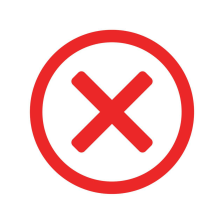 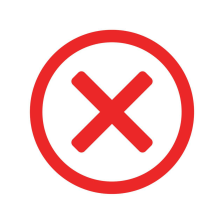 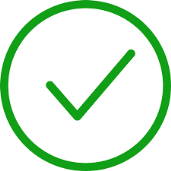 3/5
2.1 How do you feel ? – Step 2
Listen and click on the right picture.
How much is it ?
It’s 10 rupees.
How much is it ?
It’s 100 rupees.
How much is it ?
It’s 25 rupees.
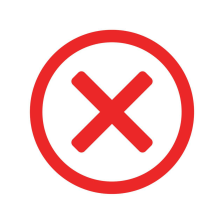 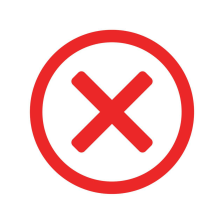 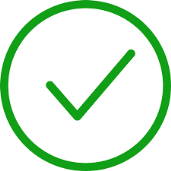 4/5
2.1 How do you feel ? – Step 2
Listen and click on the right picture.
How much is it ?
It’s 25 rupees.
How much is it ?
It’s 45 rupees.
How much is it ?
It’s 15 rupees.
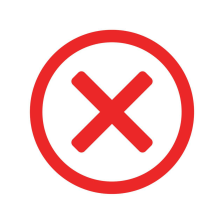 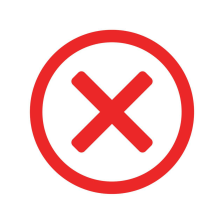 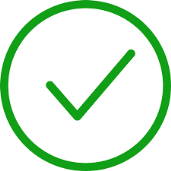 5/5
2.1 How do you feel ? – Step 2
What have we learned ?
- Can I have a sandwich, please ?
Puis-je avoir un sandwich, s’il-vous-plaît ?
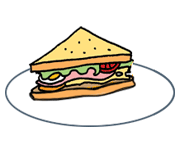 - Here you are.
Voilà
- Thank you.
Merci
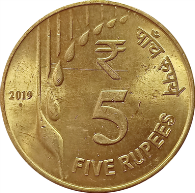 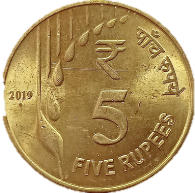 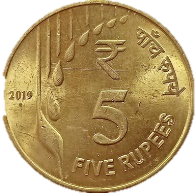 - How much is it ?
Combien ça coûte ?
rupee = roupie

C’est le nom de la monnaie en Inde.
- It’s 15 rupees.
C’est 15 roupies.
3.2 At the restaurant – Step 2